A CONTAMINACIÓN
DA  AUGA
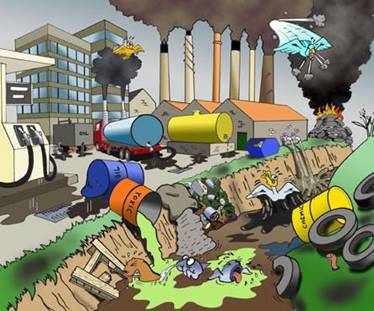 A auga pura é un recurso renovable, sen embargo, pode chegar a estar tan contaminada polas actividades humanas, que xa non sexa útil, senon mais ben nociva.
Pero…Sabemos en realidade que é o que contamina a auga?
A auga pode ser contaminada por diversos factores, estes poden agruparse en diferentes grupos:
Axentes patóxenos
Residuos orgánicos
Sustancias químicas inorgánicas
Sustancias químicas orgánicas
Nutrientes vexetais
Sedimentos
Sustancias radioactivas
Calor
AXENTES PATÓXENOS
Os axentes patóxenos proveñen de residuos orgánicos e son tales como bacterias, virus, protozoarios, parásitos que entran al agua…etc
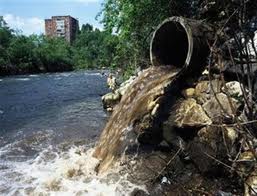 AXENTES ORGÁNICOS
Os residuos orgánicos poden ser descompostos por bacterias que usan osíxeno para biodegradalos. Si hay poblacións grandes de estas bacterias, poden agotar o osíxeno da auga, matando así as formas de vida acuáticas.
SUSTANCIAS QUÍMICAS INORGÁNICAS
Acidos, compostos de metais tóxicos (Mercurio, Plomo), que envenenan a agua.
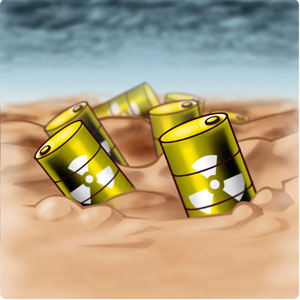 SUSTANCIAS QUÍMICAS ORGÁNICAS
Petróleo, plásticos, plaguicidas, deterxentes que ameazan a vida.
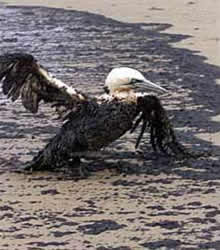 NUTRIENTES VEXETAIS
Os nutrientes vexetais poden ocasionar o crecemento excesivo de plantas acuáticas que despois morren e se descompoñen, agotando así o osíxeno da auga e deste modo causando a morte das especies mariñas.
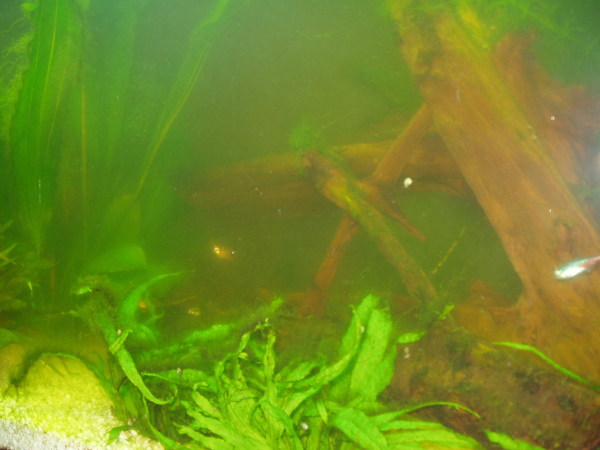 SEDIMENTOS
Partículas insolubles de solo que enturban a auga, e que son a maior fonte de contaminación.
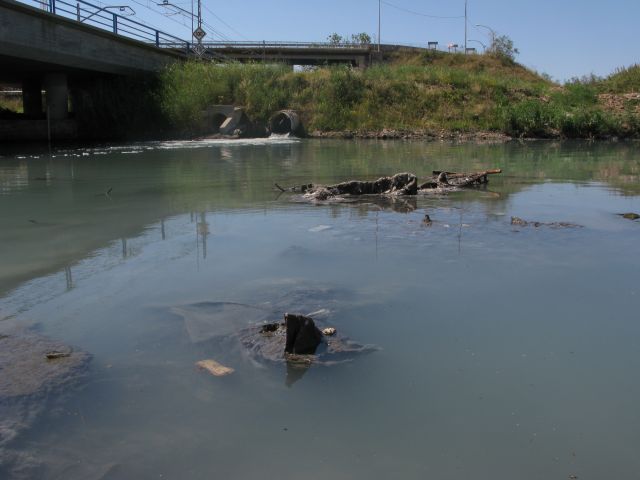 SUSTANCIAS RADIOACTIVAS
Moitas sustancias radioactivas de distintos orixes poden causar defectos conxénitos e cáncer.
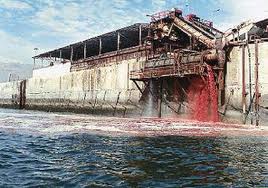 CALOR
Os ingresos de auga quente que diminúen o contido de osíxeno e fai aos organismos acuáticos moi vulnerables.
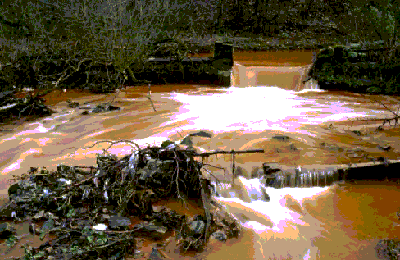 Como podemos evitar a contaminación da auga?
A contaminación da auga pode evitarse construíndo sistemas de alcantarillado mais potentes, construíndo mais plantas purificadoras ou facendo que os fertilizantes non vaian a parar á auga.
Actualmente hai organizacións como a ONU que están estudando a contaminación da auga e están intentando resolvelo. Pero para isto necesitase que todos os países colaboren.
Métodos para evitar a contaminación da auga
Estanques facultativos
Cloración
Métodos primarios e avanzados
Estanques facultativos
Os estanques facultativos son os encargados de eliminar os materiais contaminantes mediante o cultivo de bacterias, aínda que nos  refractarios, que no pueden ser eliminados por bacterias, utilízase o carbón activado moi útil na absorción  de compostos orgánicos.
Cloración
É o mais utilizado, este proceso pode ser contraproducente, xa que o cloro reacciona ca materia orgánica nas aguas de refugallo e na auga superficial produce pequenas cantidades de hidrocarburos canceríxenos
Métodos primarios e avanzados
Primarios
Nos tratamentos primarios de augas contaminadas están: a filtración, a sedimentación, a flotación, a separación de aceites e a neutralización.
Avanzados
Outros tratamentos para augas residuais que son un pouco mais avanzados que os procesos comúns son a ósmosis inversa, a electrodiálisis que se utilizan para a desmineralización das augas e eliminar os ións orgánicos; e o de adsorción con carbono activado, que se utiliza para quitarlle á agua os compostos orgánicos.
En resumen…
A auga é o que permite que a vida sexa posible no planeta, e a actividade humana está esgotándoa e contaminándoa. A auga e a vida, e debemos tratala como tal.
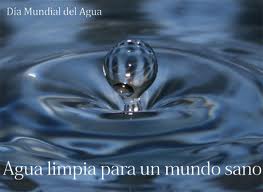 FIN